Evolution of Stars
IB Physics | Astrophysics
Measuring the Age of the Stars
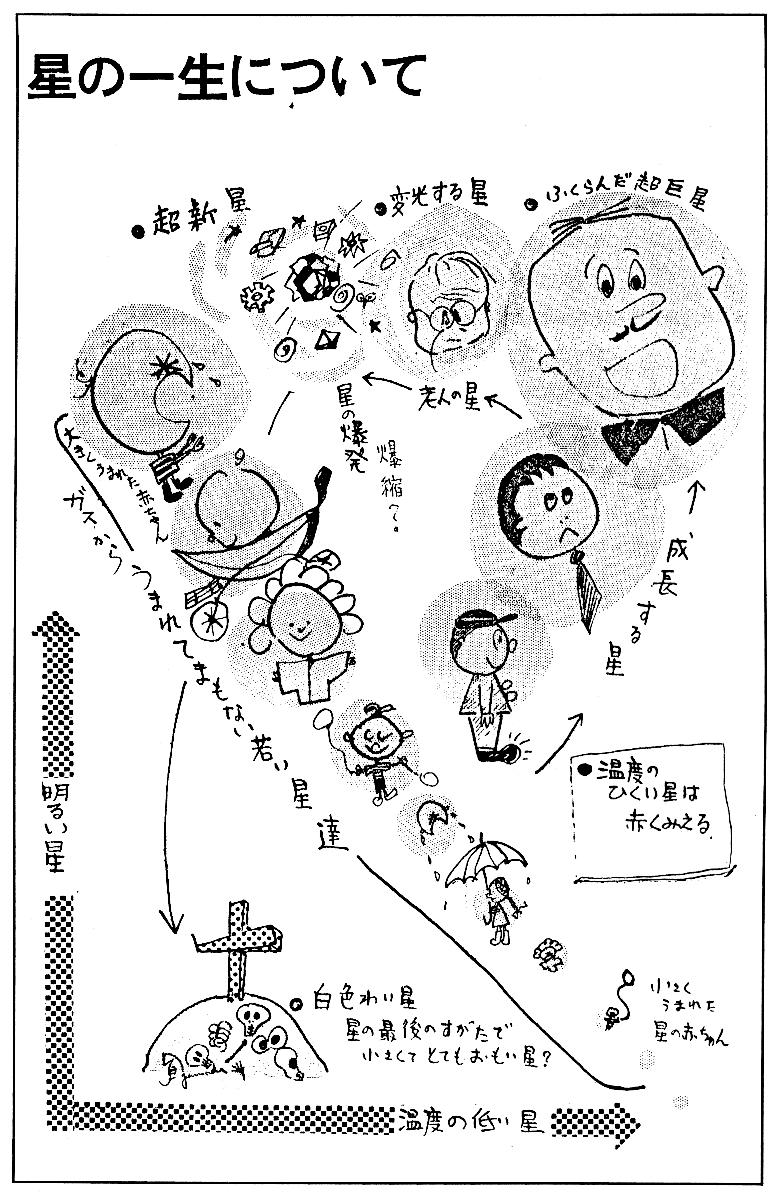 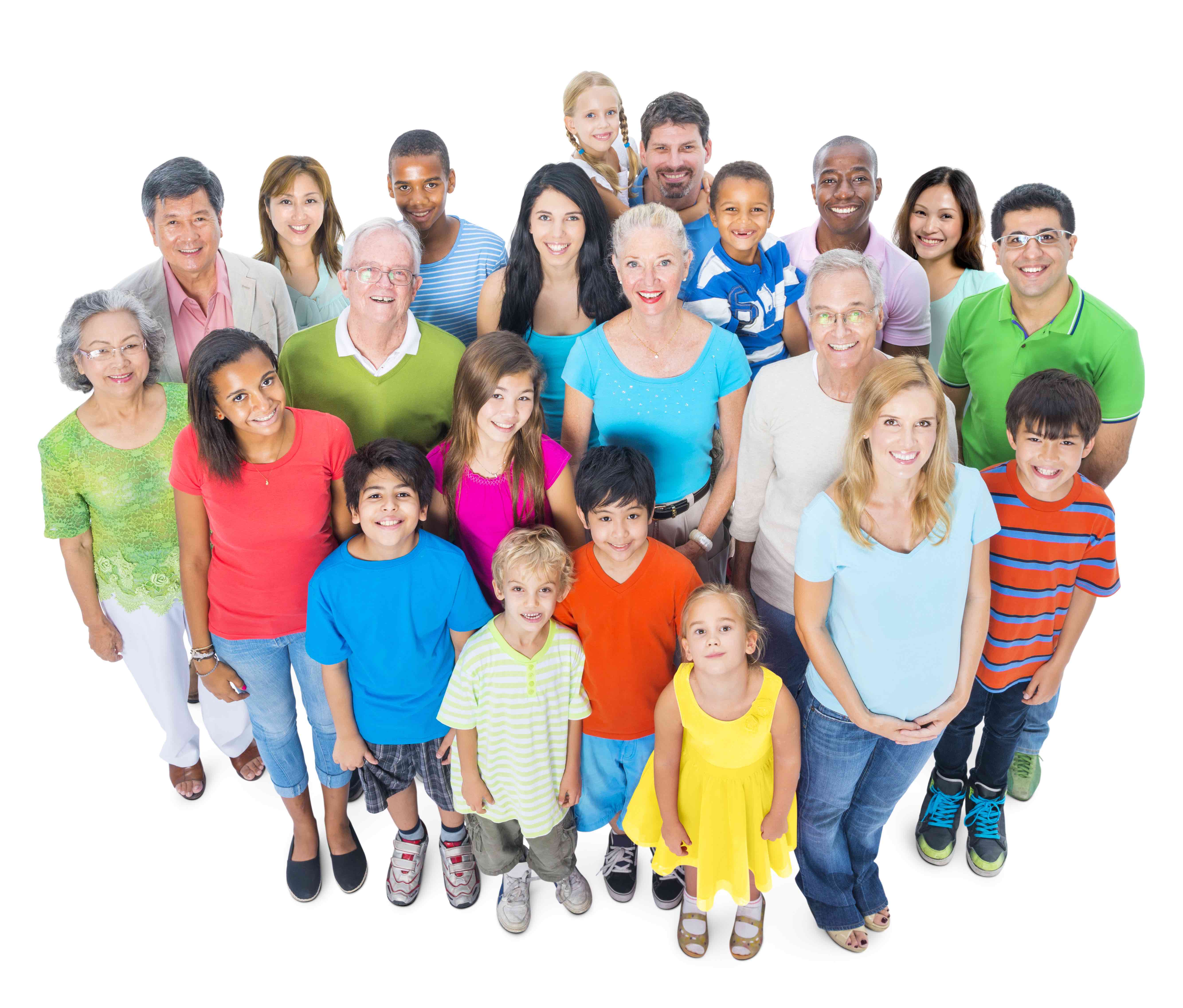 Life Span of the Stars
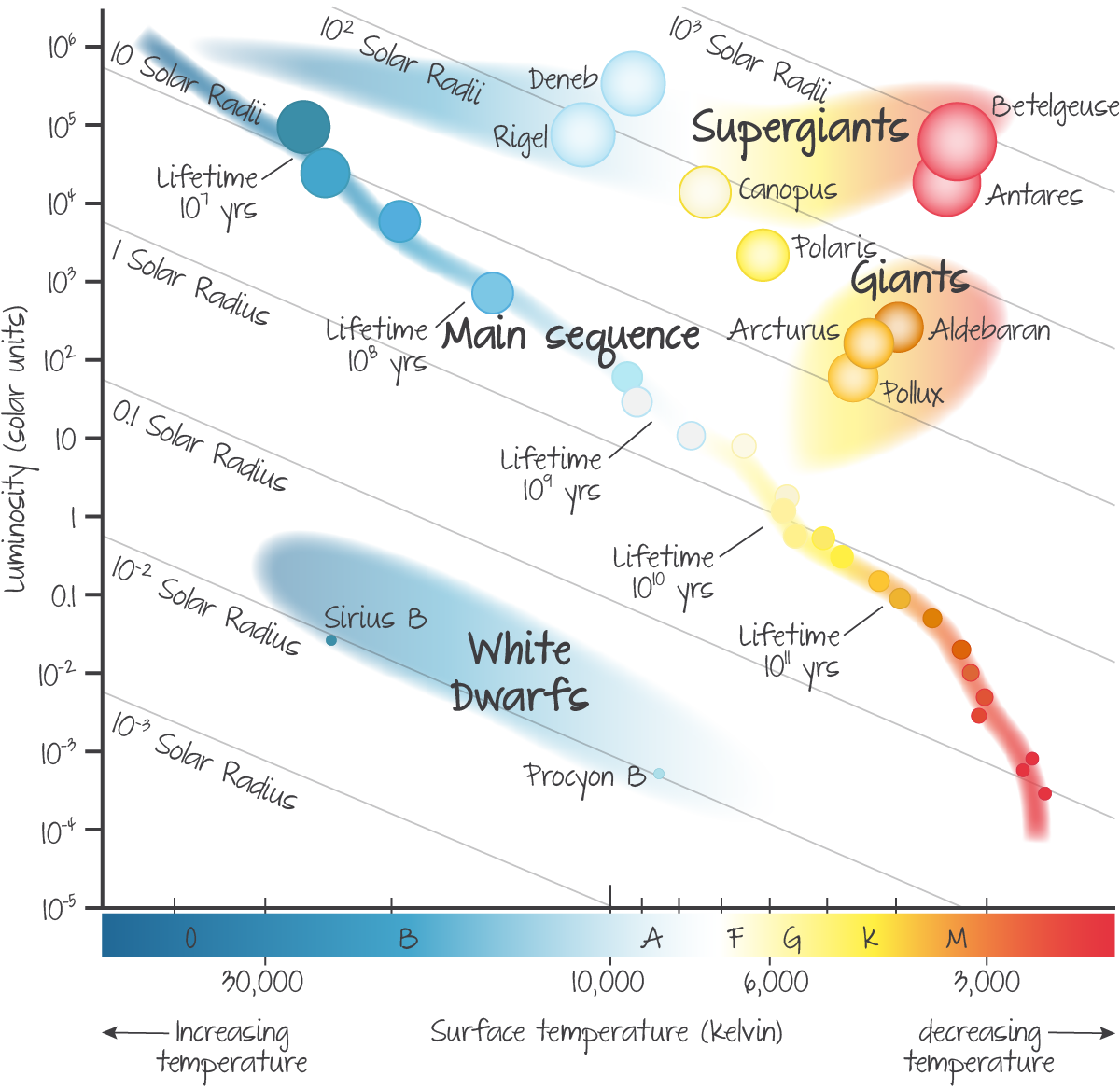 Which stars have the longest life span?
Red Dwarfs
**Hotter stars burn fuel faster
and die quicker
Stellar Equilibrium
Increasing temperature increases pressure and causes expansion
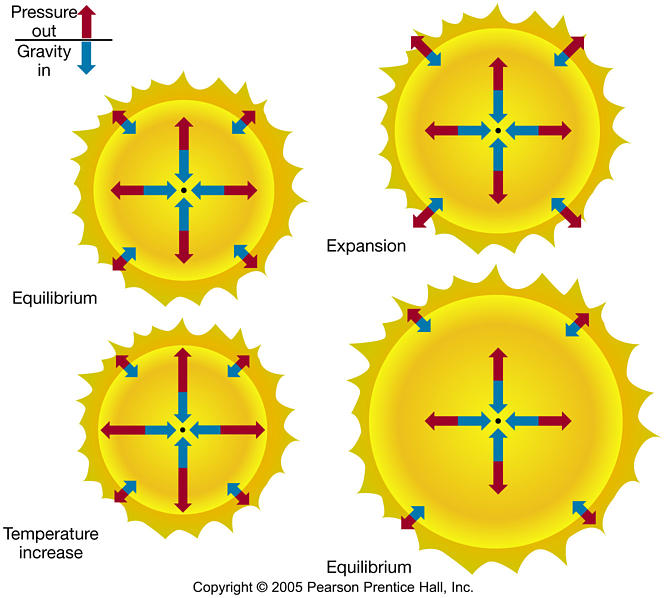 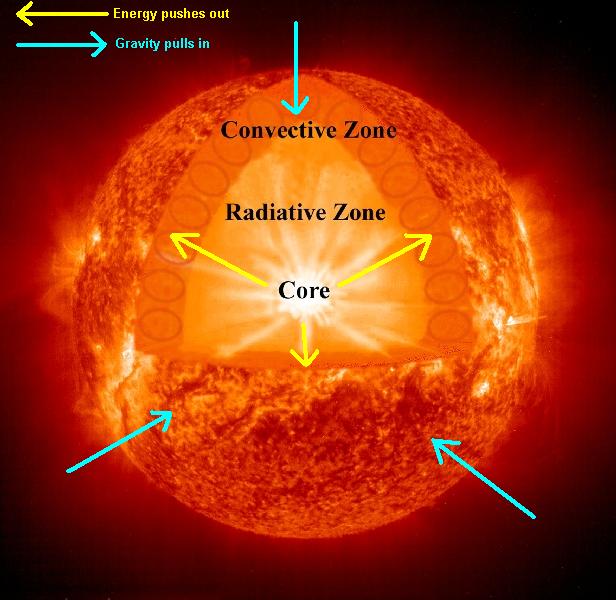 What happens as Stars Age??
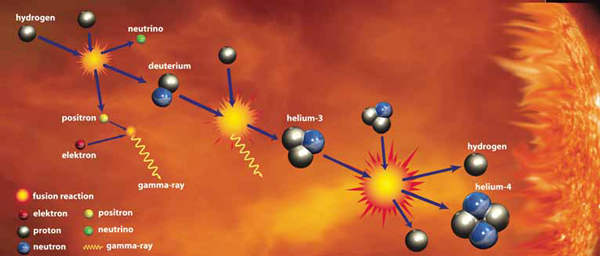 H  He
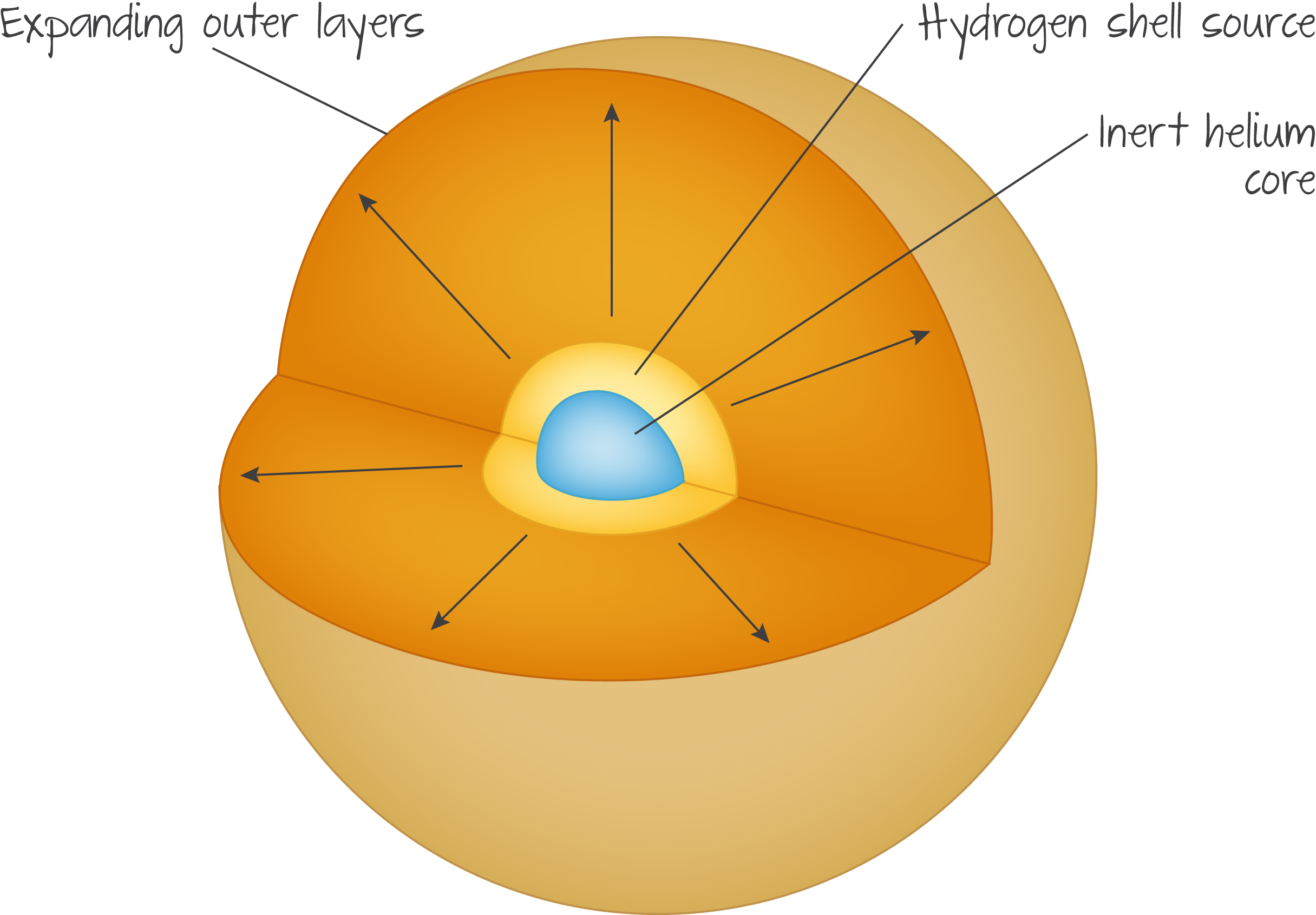 Heats up
Hydrogen expands
He  C
What happens as Stars Age??
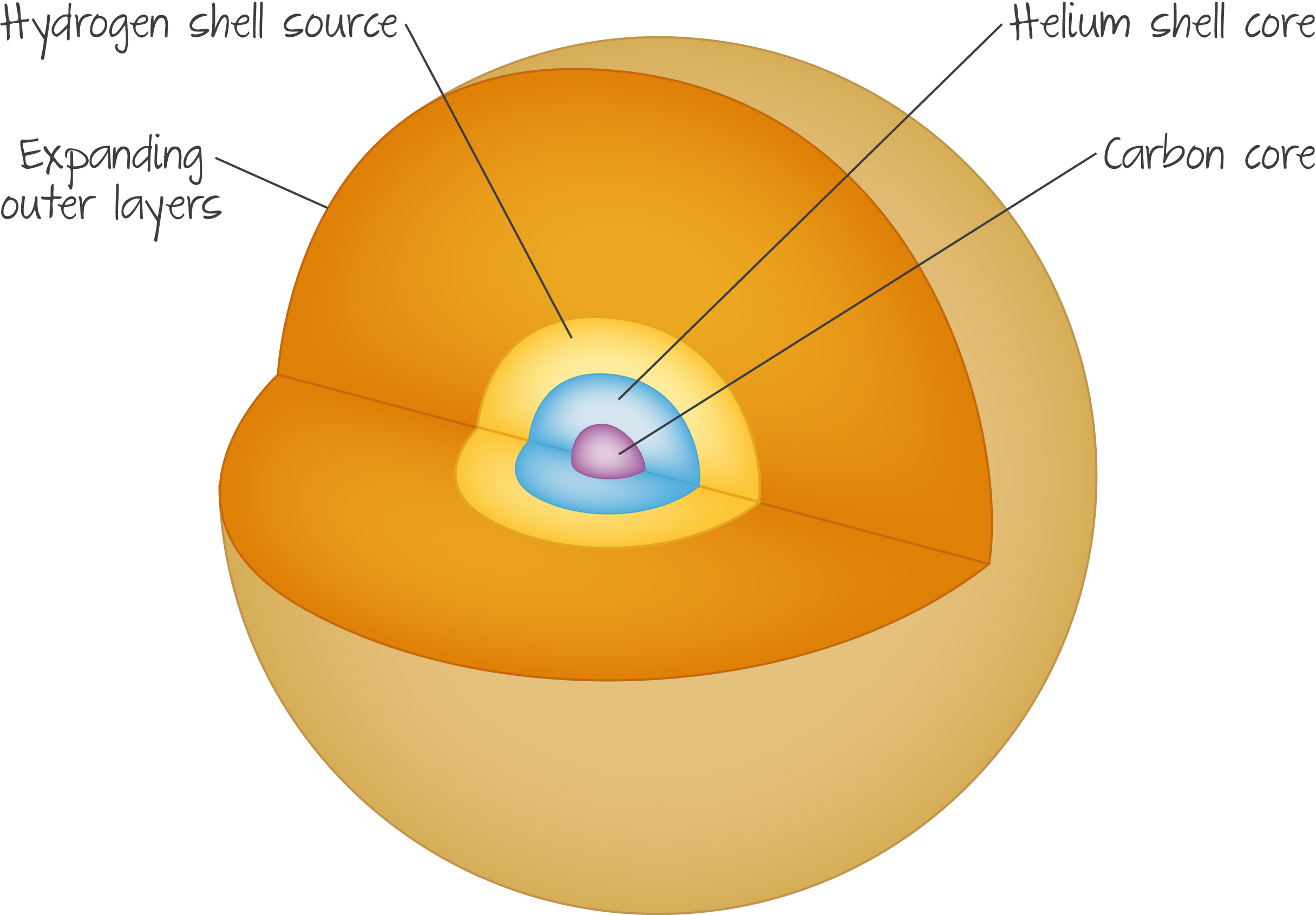 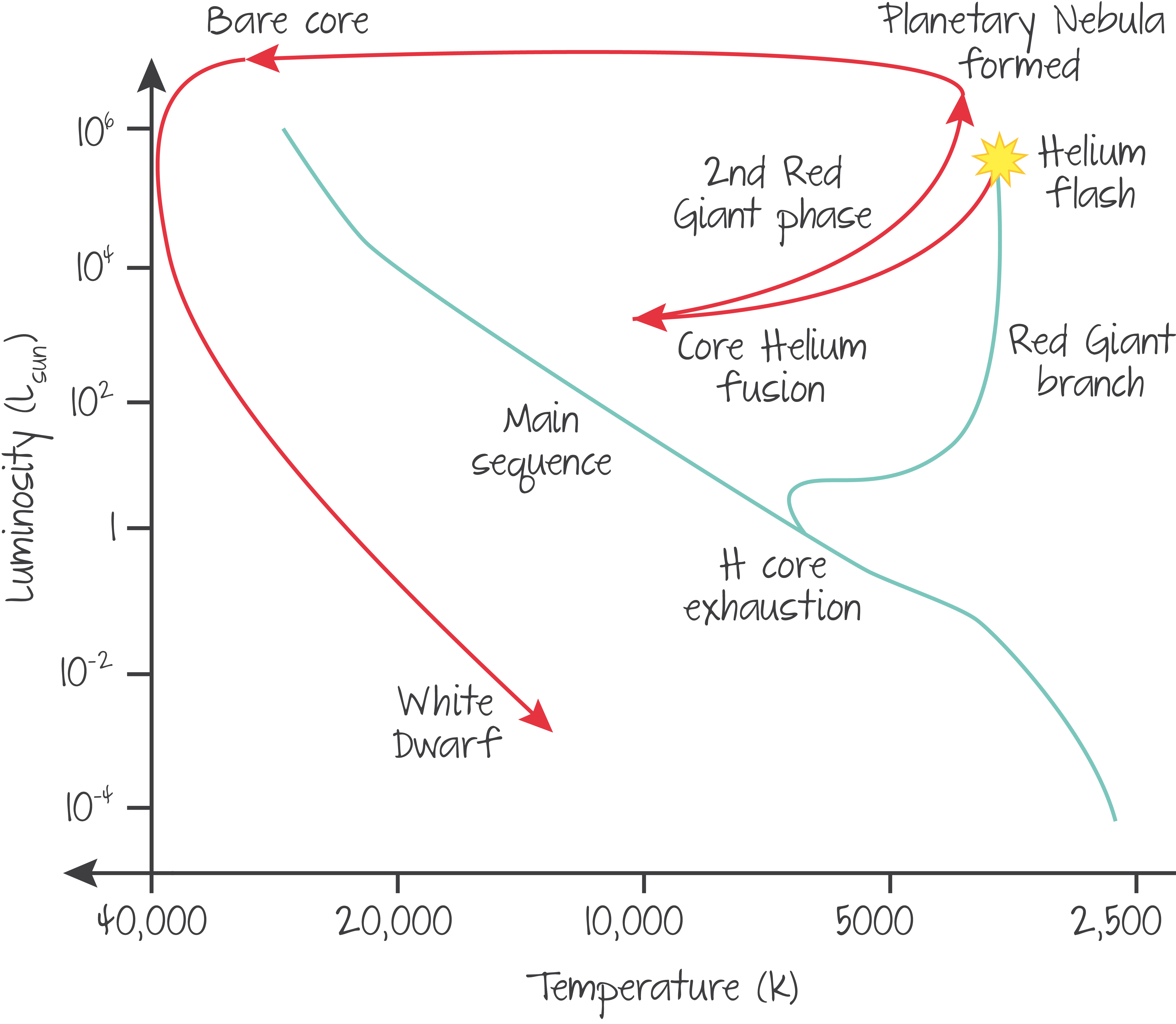 Life Cycle of Sun-Sized Star
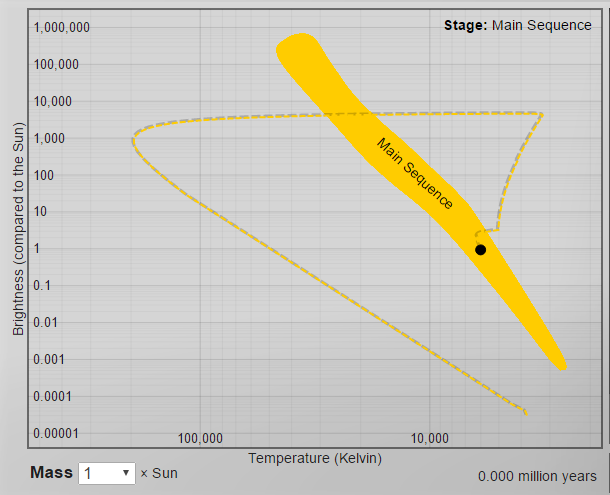 Life Cycle of our Sun
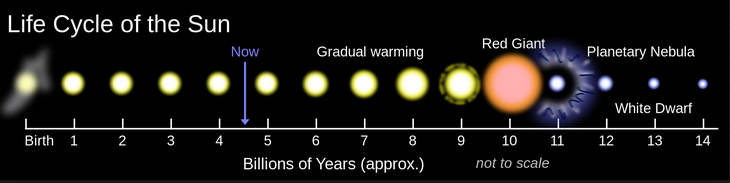 White Dwarf Stars
HOT 
but 
SMALL
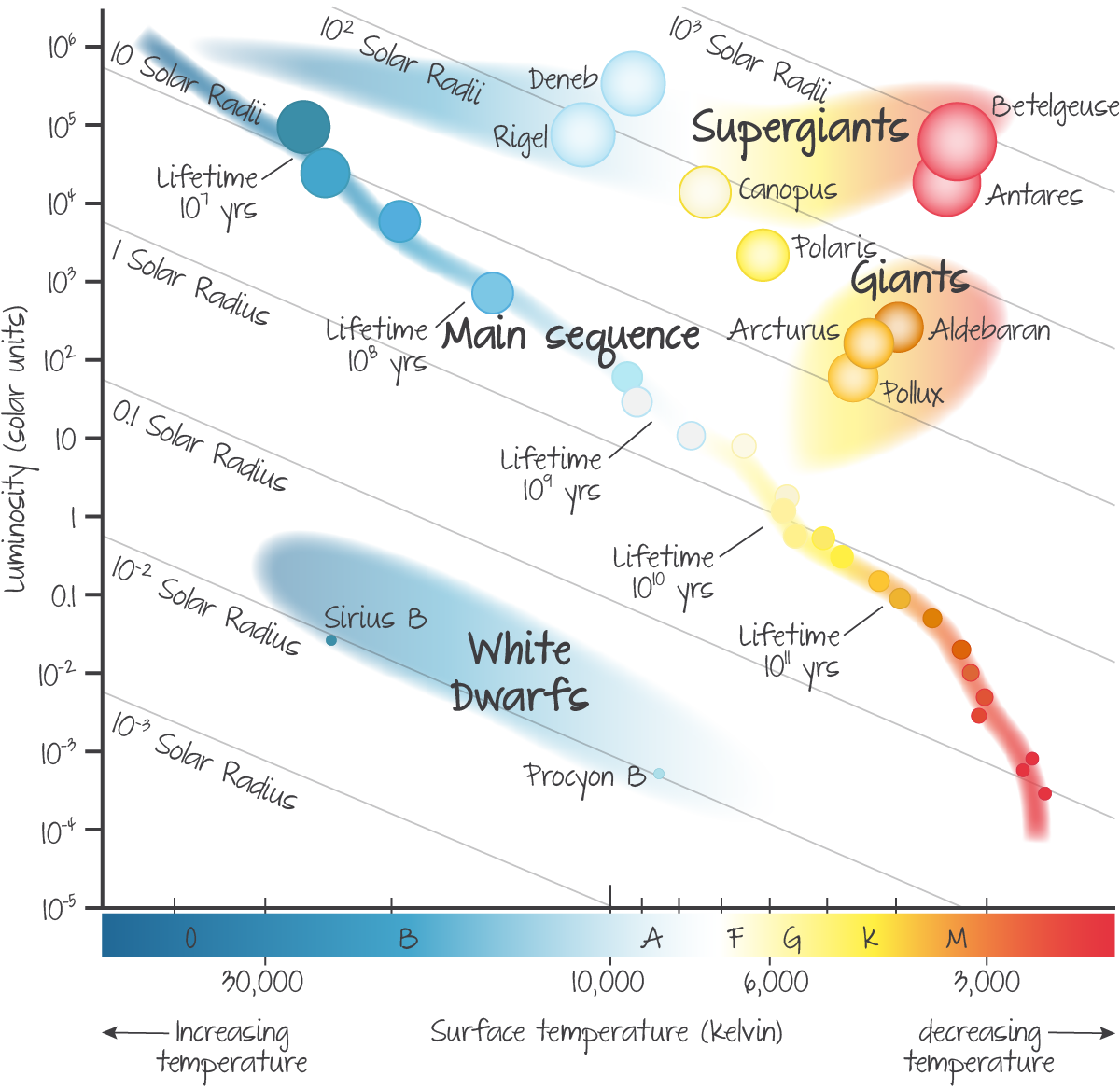 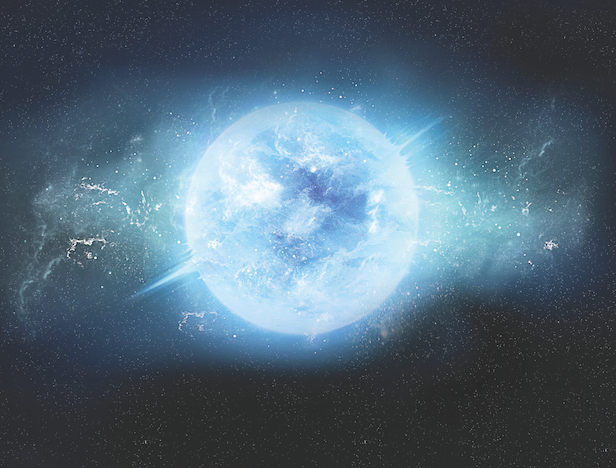 White Dwarf Stars
There is a maximum mass of a core that can become a white dwarf
Sun’s Mass
Chandrasekhar Limit = 1.4 Mʘ
The core only makes up about 1/3 of the stars mass so a star with a total mass greater than about 4 Mʘ will not form white dwarfs
Star’s
Total Mass
It will become a White Dwarf
If
< 4Mʘ
Life Cycle of Massive Star
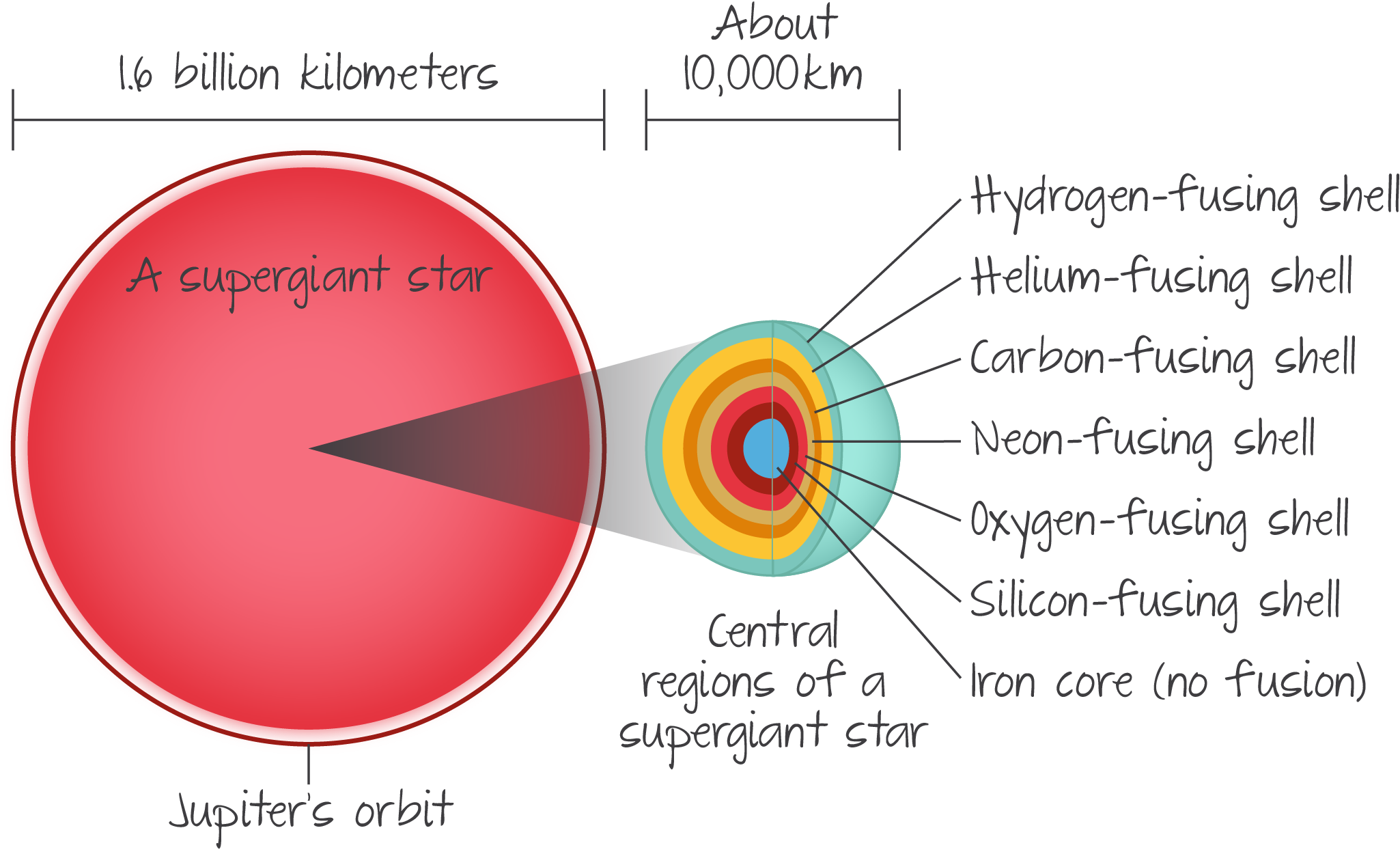 Life Cycle of Massive Star
The mass of neutron stars are limited as well…
Oppenheimer-Volkhoff Limit = 3 Mʘ
A Neutron star above the Oppenheimer-Volkhoff Limit will collapse and form a Black Hole.
< 3Mʘ 
Neutron Star
> 3Mʘ 
Black Hole
Life Cycle of Massive Star
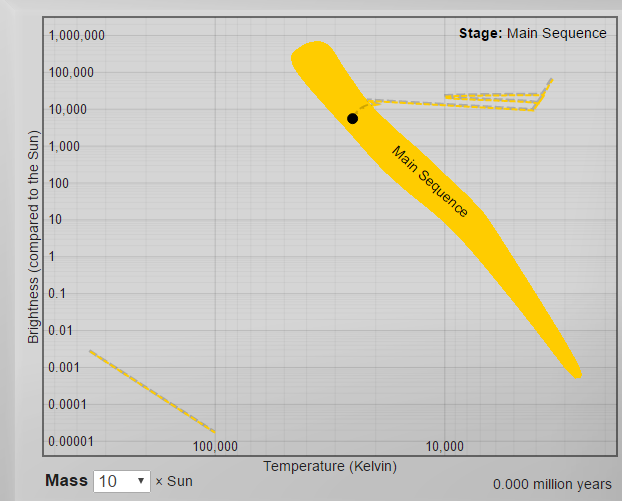 Black Holes?
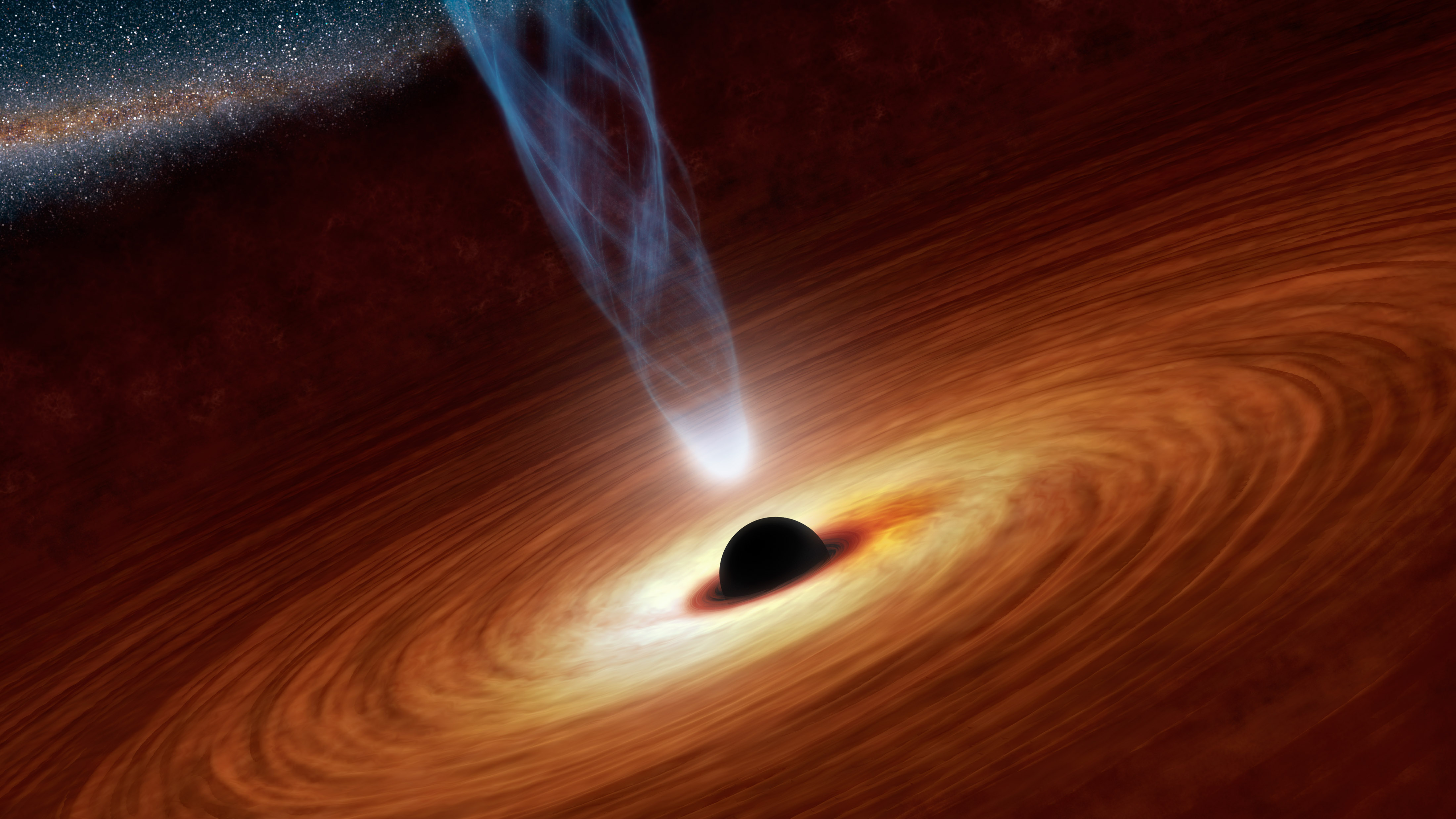 Life Cycle of a Star
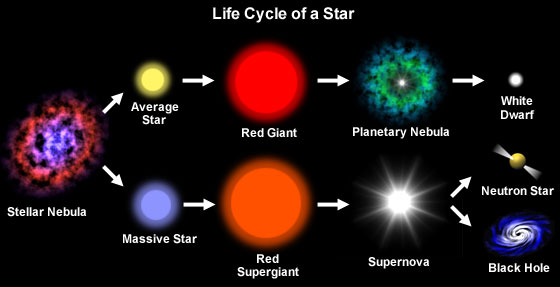 < 1.4Mʘ
> 3Mʘ